Презентація курсу«Економіка довкілля і природокористування
Економіка довкілля і природокористування
 підготовки магістра 
денної та заочної форм здобуття освіти
 
освітньо-професійна програма «Економіка та управління ринком землі»
спеціальності  051 «Економіка»
галузі знань 05 «Соціальні та поведінкові науки»
 
викладач: Селіщева Анна Василівна, д.е.н., професор, професор кафедри міжнародної економіки, природних ресурсів та економіки міжнародного туризму
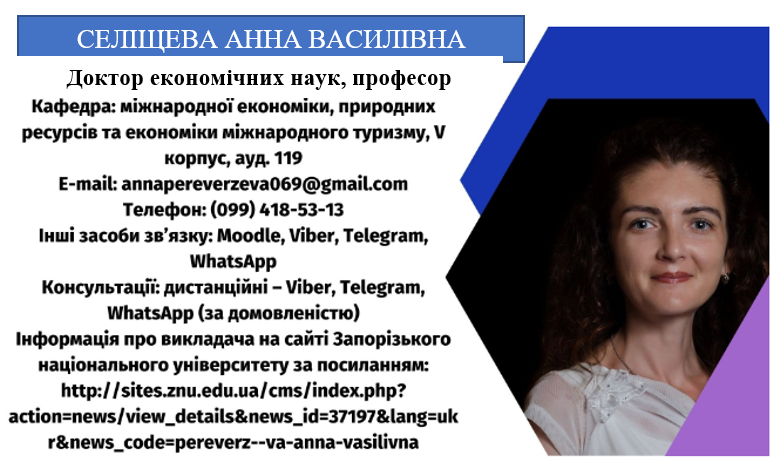 Метою вивчення навчальної дисципліни є формування у здобувачів теоретичних знань та вироблення практичних навичок щодо обґрунтування закономірностей розвитку, форм, методів та механізмів реалізації енергоощадних технологій у процесі їх інтеграції в сучасні ринкові системи. З’ясування місця енергоощадних технологій в економічній системі, вирішення екологічних проблем функціонування яких визначають тенденції суспільного розвитку та історичний досвід економічного розвитку різних країн світу.
Економіка довкілля і природокористування – це дисципліна, що розглядає економічні аспекти раціонального використання природних ресурсів і охорони навколишнього середовища та механізми залучення природно-ресурсного потенціалу у господарський обіг. Сьогодні особливо актуалізувалися проблеми раціонального використання природно-ресурсних благ, що й зумовило підвищений інтерес до економіки природокористування
Компетентності та результати навчання
Змістові модулі
Рекомендована література
Шаравара В.В., Любинський О.І. Економіка природокористування: навчальний посібник. Кам’янець-Подільський : ТОВ «Друкарня «Рута», 2020. 252 с.
 Кучер Л.Ю., Кучер А.В. Економіка природокористування: навч. посіб. 2-е вид. перероб. і доп. Х.: ФОП Федорко М. Ю., 2021. 302 с.
Кучер Л.Ю., Пащенко Ю.В. Методичні вказівки для виконання практичних робіт з «Економіки природокористування» для студентів спеціальності 103 Науки про землю . Харків: РВВ. ДБТУ, 2022. 40 с.
Савченко О. Ф. Екологічна економіка : навчальний посібник / О.Ф. Савченко, О. І. Дацій. Полтава . 2021. 340 с. 
 Войтків П., Іванов Є. Збалансоване природокористування : навчально-методичний посібник. ‒ Львів : ЛНУ ім. І. Франка, 2021. 182 с.
Kasych A., Suler P., Rowland Z. (2020). Corporate Environmental Responsibility Through the Prism of Strategic Management. Sustainability. Vol. 12 (22). URL : https://www.mdpi.com/2071- 1050/12/22/9589. 
Khmurova V., Mykolaichuk I., Kandahura K., Sylkina Yu., Sychova N. (2021). Strategy for the Development of Public-Private Partnership in the Context of Global Changes Scientific Horizons, 24(8), 108–116.
Проривні технології в економіці і бізнесі (досвід ЄС та практика України у світлі ІІІ, ІV і V промислових революцій) : навч. посіб. / за ред. Л.Г. Мельника та Б.Л. Ковальова. Суми: СумДУ, 2020. 180 с.
Вороненко В. І. Сучасні тренди економічного розвитку: Досвід ЄС та практика України. Підручник / за ред. Л. Г. Мельника. Суми: ПФ «Видавництво «Університетська книга», 2021. 432 с.
Економіка розвитку: європейський досвід упровадження досягнень Industries 3.0, 4.0 та 5.0. Навчальний посібник / за ред. Л. Г. Мельника, Ю. М. Завдов’євої. Суми: ПФ «Видавництво “Університетська книга”», 2022. 608 с.
Бондар О. Г., Переверзєва А. В. (Селіщева А.В), Волков В. П. Європейські практики охорони грунтів: досвід для України. Агросвіт. 2020.  № №17-18.  C. С.10-16.   URL: DOI: 10.32702/2306-6792.2020.17-18.10.
Волков В. П., Переверзєва А. В. (Селіщева А.В) Вплив економіки на зростання викидів СО2 та зміну клімату. Еко-форум Запоріжжя: ТПП,  2020. С. 55-59.
Волков В. П., Переверзєва А. В. (Селіщева А.В), Полякова І. О. Управління якістю ґрунтів в ЄС та Україні. Ефективна економіка. 2020. № 9.   URL: http://www.economy.nayka.com.ua/?op=1&amp;z=8175.
Дякую за увагу